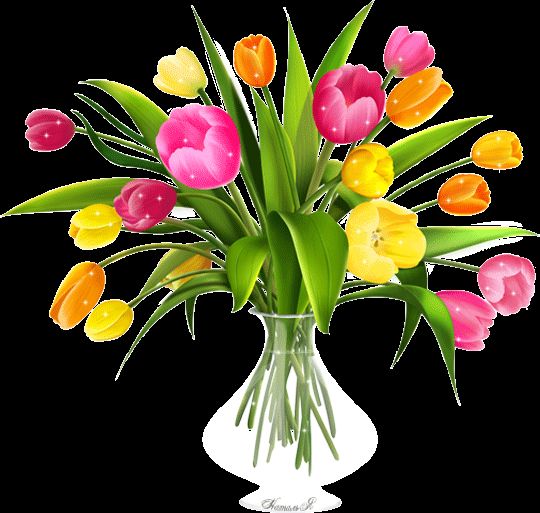 আজকের পাঠে সবাইকে 
       শুভেচ্ছা...
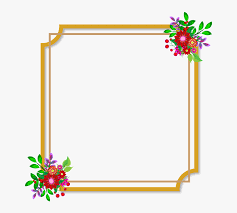 উপস্থাপনায়...
নাজমুন্নাহার শিউলি
  সহকারী শিক্ষক
মতলব জে.বি সরকারি পাইলট উচ্চ বিদ্যালয়
            মতলব (দঃ), চাঁদপুর 
 E-mail: shiuly17bd@gmail.com
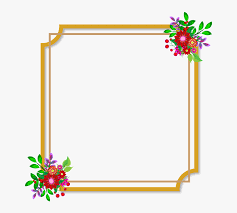 শ্রেণিঃ নবম (ভোক:)
 বিষয়ঃ  জেনারেল ইলেকট্রিক্যাল ওয়ার্কস
 ট্রেড- 1 ( 1ম পত্র )
অধ্যায়ঃ 2য়
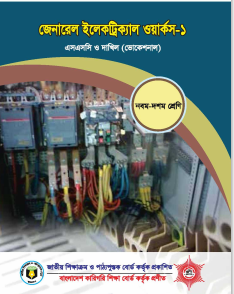 এসো একটি ছবি দেখি
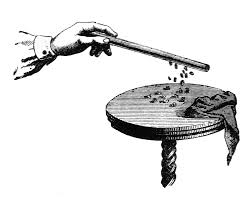 ছবিতে কী দেখতে পাচ্ছো?
স্থির বিদ্যুতের ছবি
আজকের পাঠ
ইলেকট্রিসিটি(বিদ্যুত)
এই পাঠ শেষে তোমরা…
ইলেক্ট্রিসিটি
ইলেক্ট্রিসিটি  একপ্রকার শক্তি যা আমরা খালি চোখে দেখতে পাইনা অথচ এর প্রভাব অনুভব করতে পারি।  তড়িৎ বা বিদ্যুতের ইংরেজি নাম ইলেক্ট্রিসিটি।
বিদ্যুতের  শ্রেণিবিভাগ
ইলেক্ট্রিসিটি বা বিদ্যুৎ দুই প্রকার। যথাঃ
স্থির বিদ্যুৎ
চল বিদ্যুৎ
স্থির বিদ্যুৎঃ যে বিদ্যুৎ সাধারণত  জন্মস্থানেই অবস্থান করে ,কোনো স্থান পরিবর্তন করে না তাকে স্থির বিদ্যুৎ বলে। যেমন, দুইটি বস্থুর মধ্যে ঘর্ষণের ফলে যে বিদ্যুৎ উৎপন্ন হয়,তাই স্থির বিদ্যুৎ। তবে এইভাবে  উৎপন্ন  স্থির বিদ্যুৎ ক্ষণস্থায়ী।

চল বিদ্যুৎঃ যে বিদ্যুৎ এক স্থান হতে অন্য স্থানে প্রবাহিত হয়,তাকে চল বিদ্যুৎ বলে। রূপান্তরিত প্রক্রিয়ার সাহায্যে তৈল,গ্যাস বা কয়লা পুড়িয়ে অথবা স্রোতকে কাজে লাগিয়ে চল বিদ্যুত উৎপন্ন করা হয়।
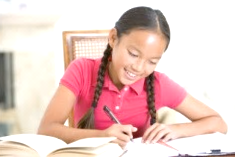 একক কাজ
প্রশ্ন:
বিদ্যুতের শ্রেণিবিভাগ উল্লেখ।
ইলেক্ট্রিসিটির বিভিন্ন প্রতিক্রিয়া
তাপীয় প্রতিক্রিয়াঃ কোনো পরিবাহীর  ভেতর দিয়ে বিদ্যুৎ প্রবাহিত হলে তাতে তাপ উৎপন্ন  হয়।ফলে ঐ পরিবাহী গরম হয়।যেমন- বৈদ্যুতিক বাতি,হিটার ইত্যাদি।

চুম্বকীয় প্রতিক্রিয়াঃ  কোনো  বৈদ্যুতিক তারের ভেতর দিয়ে বিদ্যুত প্রবাহিত হলে তা সোজা বা জড়িয়ে কয়েল করলেও তাতে চুম্বকত্ব সৃষ্টি হয়। যেমনঃ বৈদ্যুতিক ঘণ্টা ,ডাইনামো, বৈদ্যুতিক  মোটর ইত্যাদি।
জীব শরীরের উপর ক্রিয়াঃ 
জীব শরীরের ভিতর দিয়ে  ইলেক্ট্রিসিটি প্রবাহিত  হলে তাতে এক রকম যন্ত্রণা অনুভব হয়,যাকে আমরা ইলেকট্রিক শক বলি। এর ফলে অনেক সময় মানুষ বা অন্য কোনো প্রাণী মারাও যায়।


রাসায়নিক ক্রিয়াঃ  
এসিড মিশ্রিত পানিতে বিদ্যুৎ চালনা করলে পানি তার দুটি গ্যাসীয় উপাদান হাইড্রোজেন ও অক্সিজেনে বিভক্ত হয়। ইলেক্ট্রোপ্লেটিং রাসায়নিক ক্রিয়ার আরও একটি উদাহরণ।
মূল্যায়ন
১।   প্লাস্টিকের চিরুনি উলের কাপড় দিয়ে ঘষলে চিরুনিটি কী ধরনের আধানপ্রাপ্ত হয়?
     ক. ধনাত্মক             
     খ. ঋণাত্মক
     গ. নিরপেক্ষ
     ঘ. আধানের প্রকৃতি নির্ণয় করা সম্ভব নয়
২।   চিরুনি ও কাগজের টুকরার ঘর্ষণে ফলে কী রকম বিদ্যুৎ উৎপন্ন হয়?
     ক. চলবিদ্যুৎ            
     খ. জল বিদ্যুৎ
     গ. স্থিরবিদ্যুৎ            
     ঘ. তাপবিদ্যুৎ
বহু নির্বাচনী
৩।   একটি চিরুনিকে পশম দ্বারা ঘষে ছোট ছোট কাগজের সামনে ধরলে—
     i. চিরুনিতে এক ধরনের আধান বিদ্যমান থাকে      
     ii. কাগজের টুকরাগুলোতে চিরুনির ন্যায় একই প্রকার আধানের উদ্ভব ঘটে     
     iii. চিরুনির আধান ও কাগজের আধানের মধ্যে একটি বল ক্রিয়া করে
     নিচের কোনটি সঠিক?
     ক. i ও ii                   
     খ. i ও iii
     গ. ii ও iii             
     ঘ. i, ii ও iii
ধন্যবাদ সবাইকে